How do clinical neuroscientists think the brain works (or doesn’t work)?
Paul M. Matthews, OBE, MD, Dphil, FMedSci
 Edmond and Lily Safra Chair, Professor and Head, Division of Brain Sciences,
Imperial College
Descartes: the first cognitive neuroscientist?
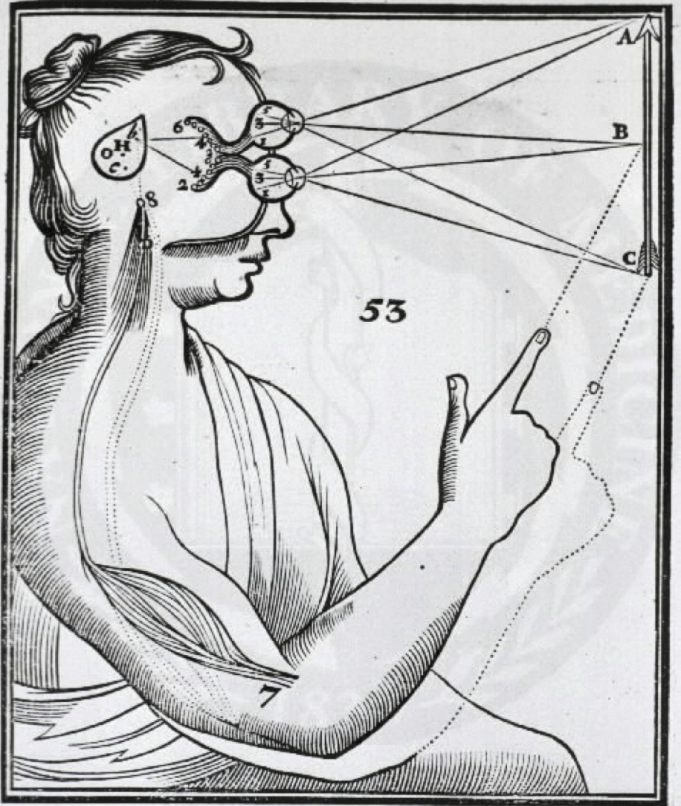 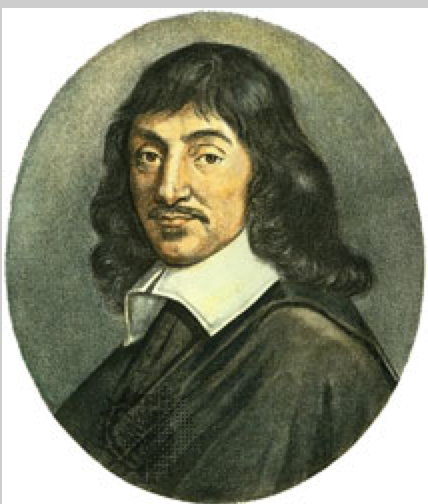 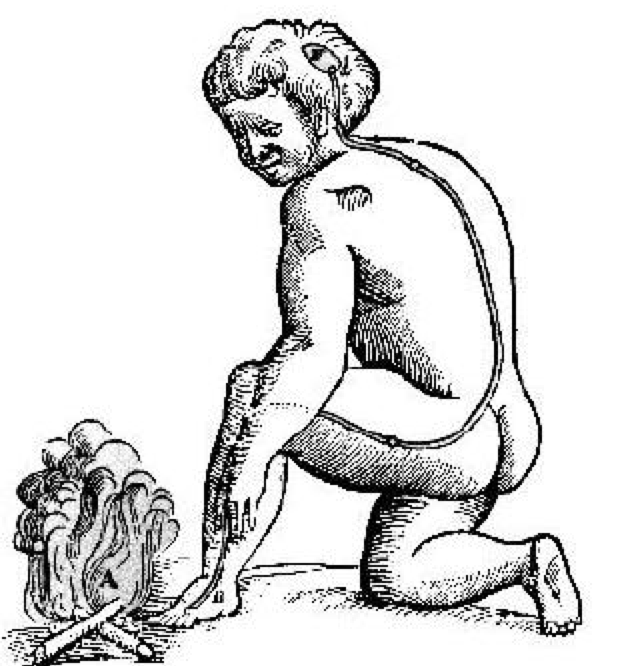 Gross morphology of the brain
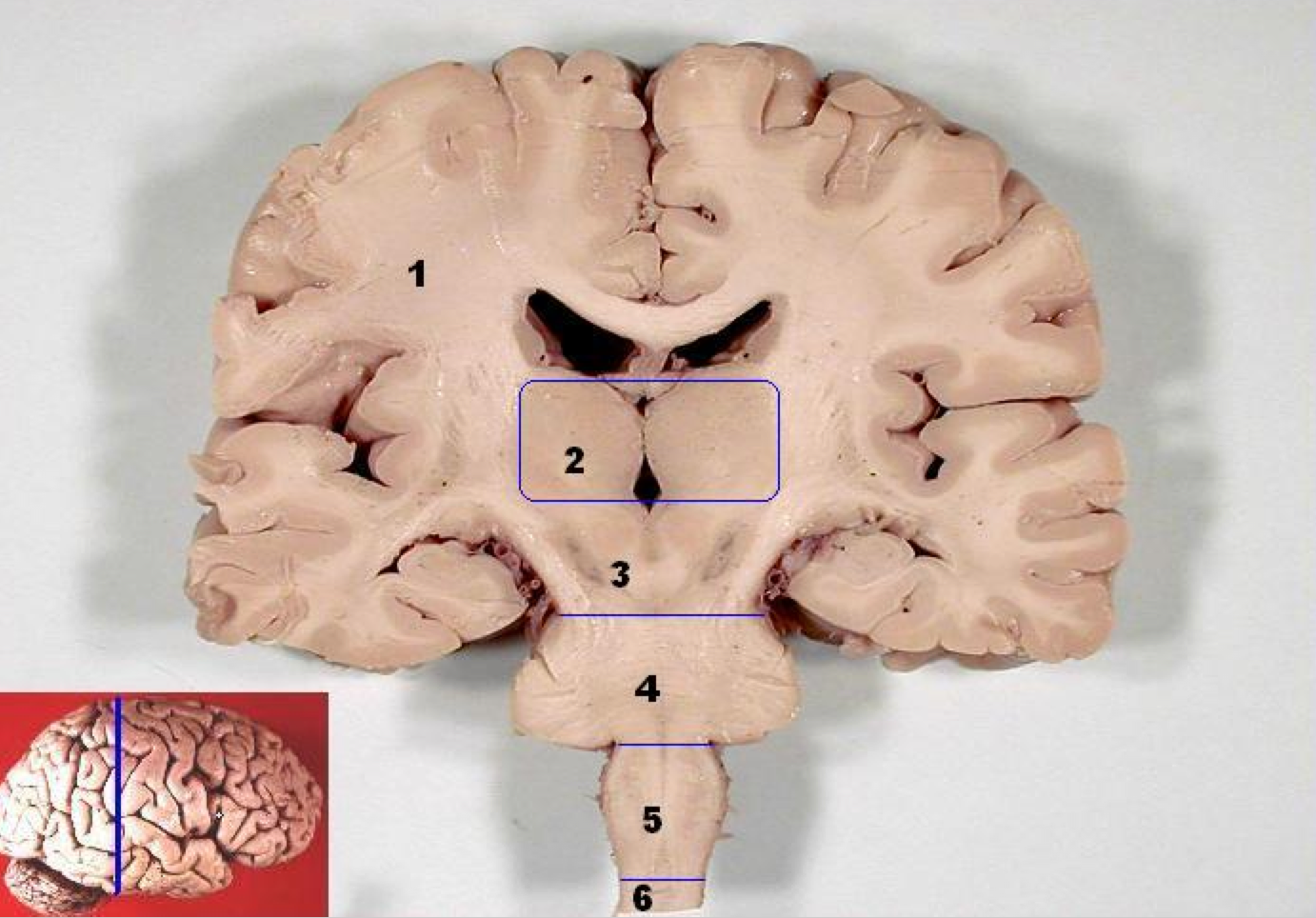 Human brain
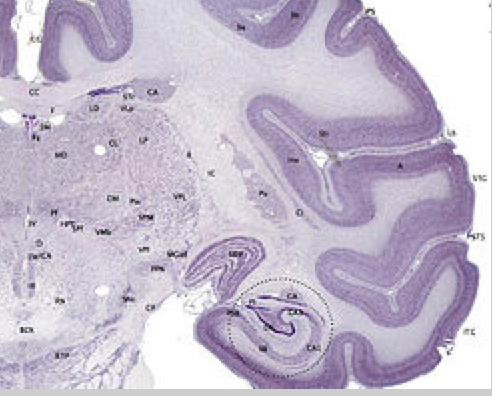 Macaque brain
Neurons: rapid information integration and transmission
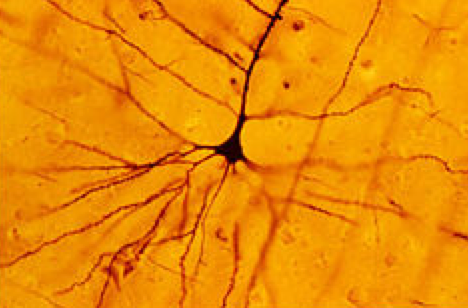 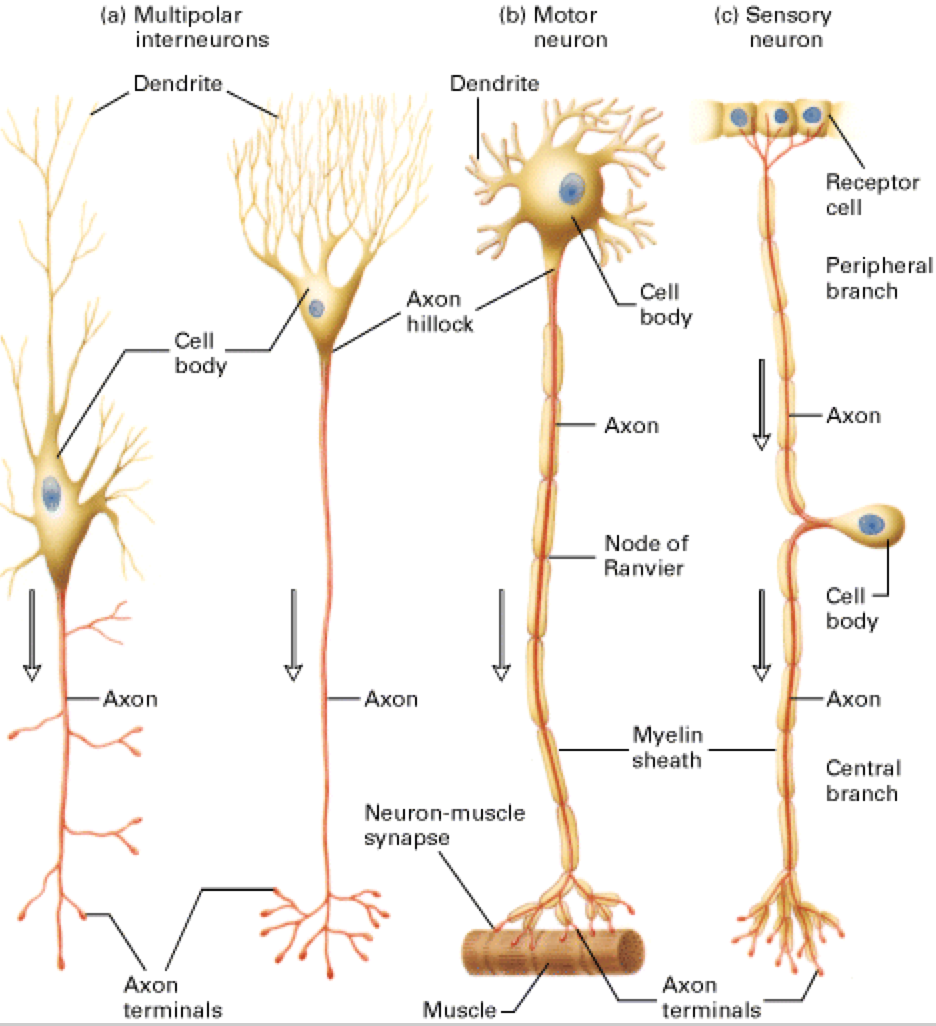 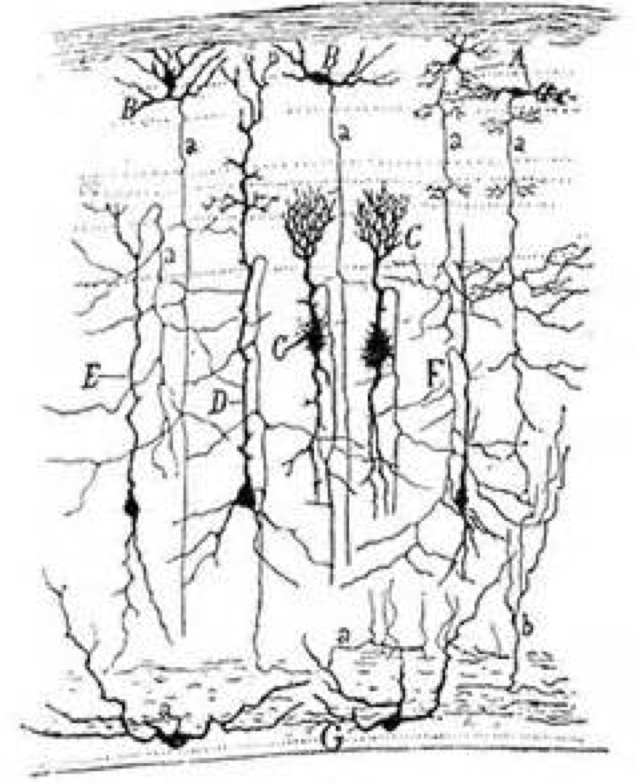